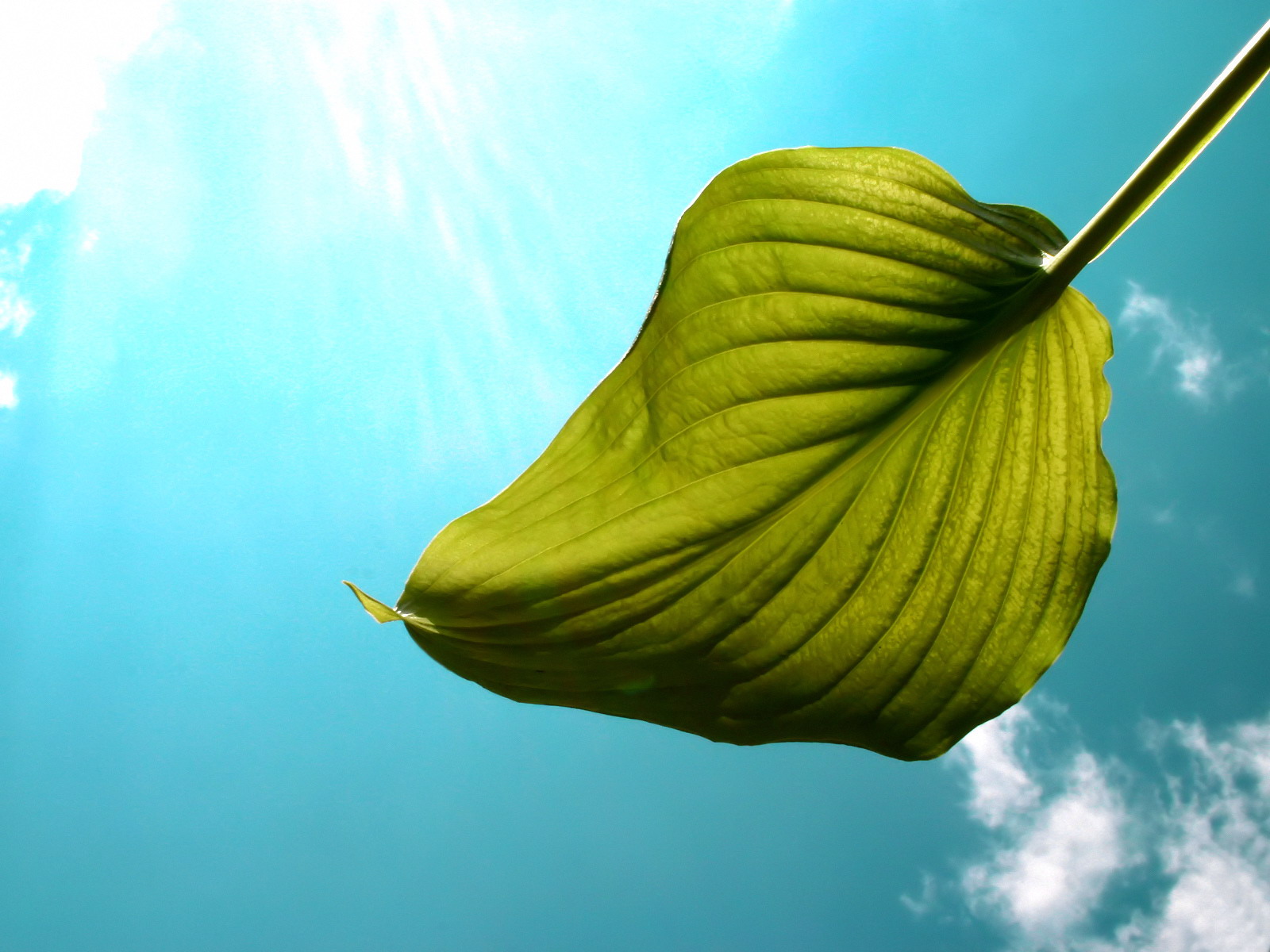 Ургамлын навч
Ургамлын навч
ОУЦ сургуулийн Биологийн багш А.Цэрэнлхам
ЗорилгоУргамлын навчны үүрэг, навчны хэлбэрүүд, навчинд явагдах үйл ажиллагаатай танилцах
Зорилт1. Ургамлын навчны үүргийг нэрлэх2. Навчны захлалт, судалжилт,навчны хэлбэрийг нэрлэж  ялган таних3.Энгийн ба нийлмэл навчны ялгааг тайлбарлах4.Фотосинтез / гэрэл нийлэгжил/ -ийн процессийг тайлбарлах
Навчны үүрэг Гэрэл нийлэгжил явуулах Усны ууршилтыг зохицуулах Хийн солилцоо явуулах Шим бодисыг нөөцлөх
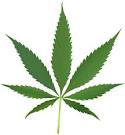 Навч нь илтэс бариул 2 оос тогтдог.Навч бариулаараа ишинд бэхлэгдэнэ.Бариулгүй навчийг суумал навч гэнэ. * Илтэснийг хэлбэрээр нь бүтэн, зууван, шугаман, дугираг,өндгөрхүү,бөөрөрхүү гэж ангилдаг. * Илтэсийг судалжилтаар нь торон нуман, зэрэгцээ гэж ангилдаг.*Илтэсийг захлалтаар нь шүдлэг,хөрөөлөг, давхар шүдлэг, гүдэн бүтэн гэж ангилдаг
[Speaker Notes: Илтэ]
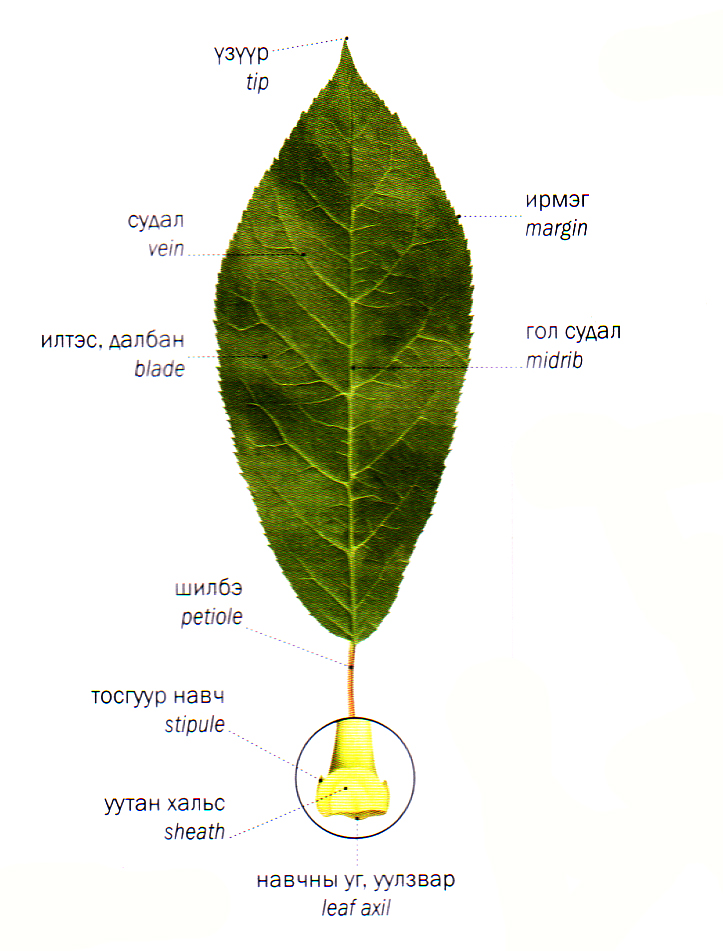 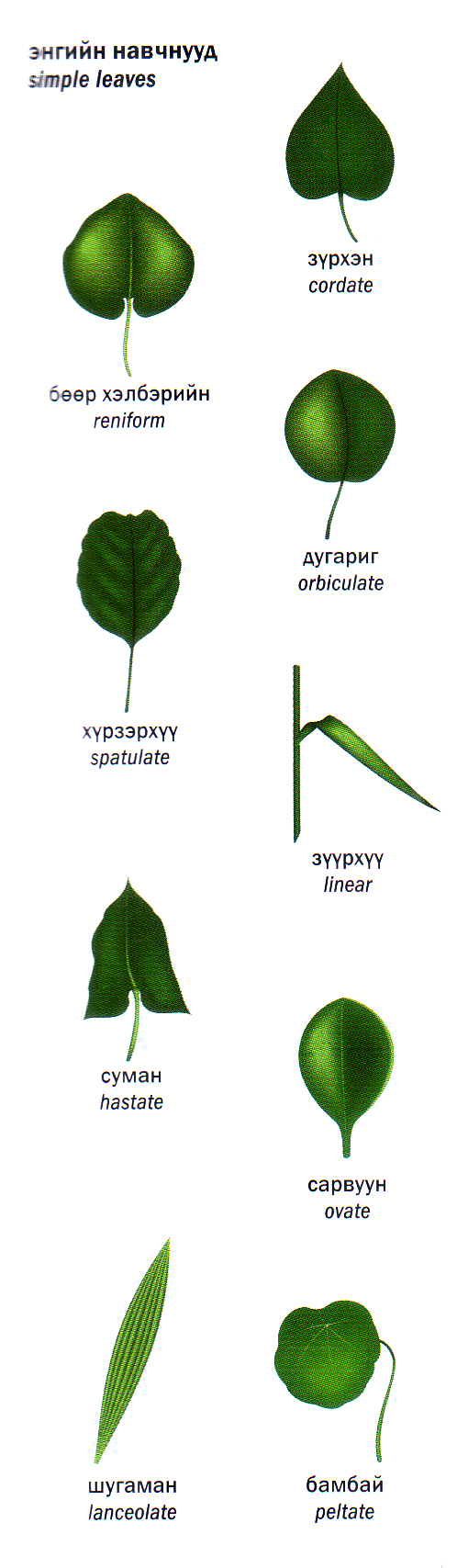 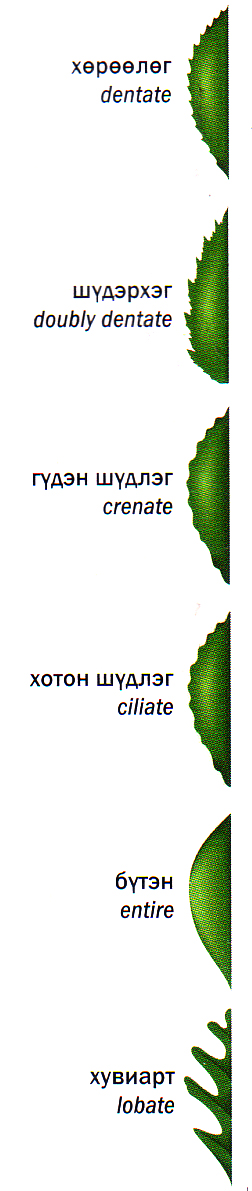 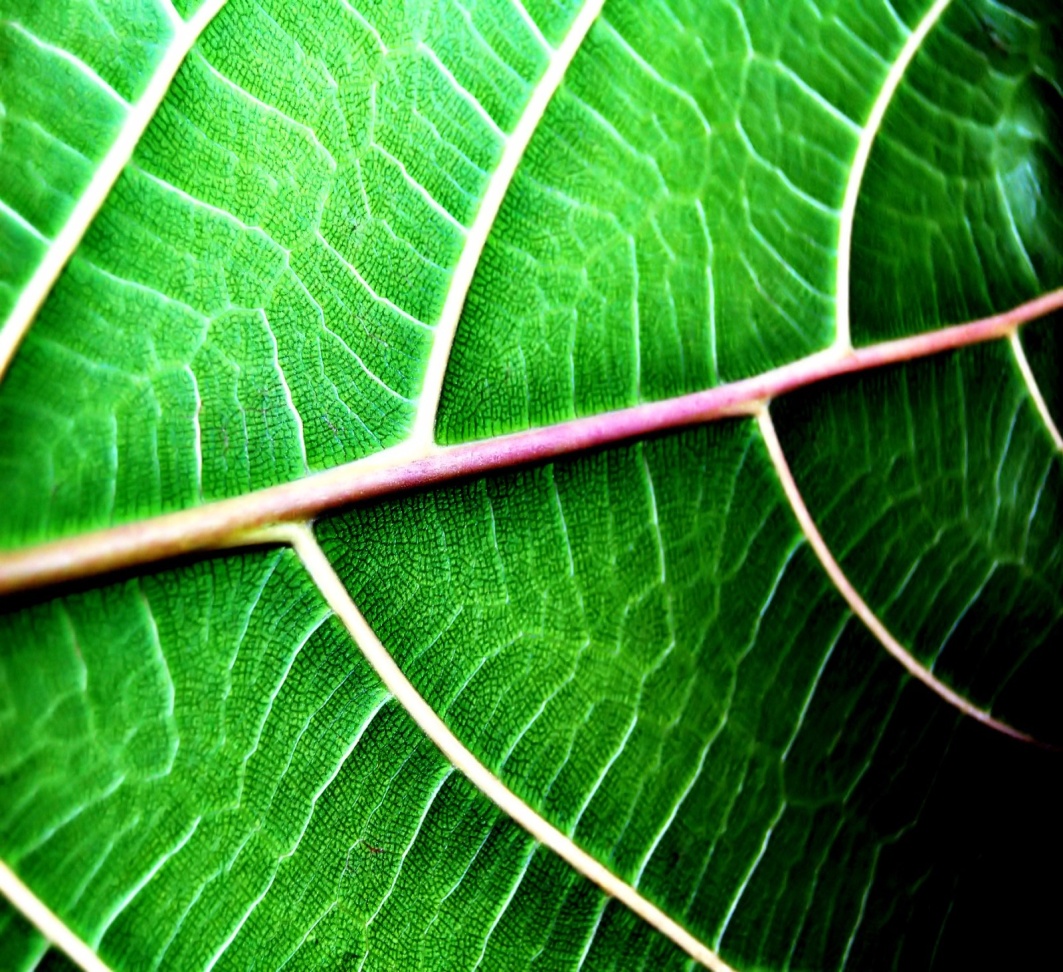 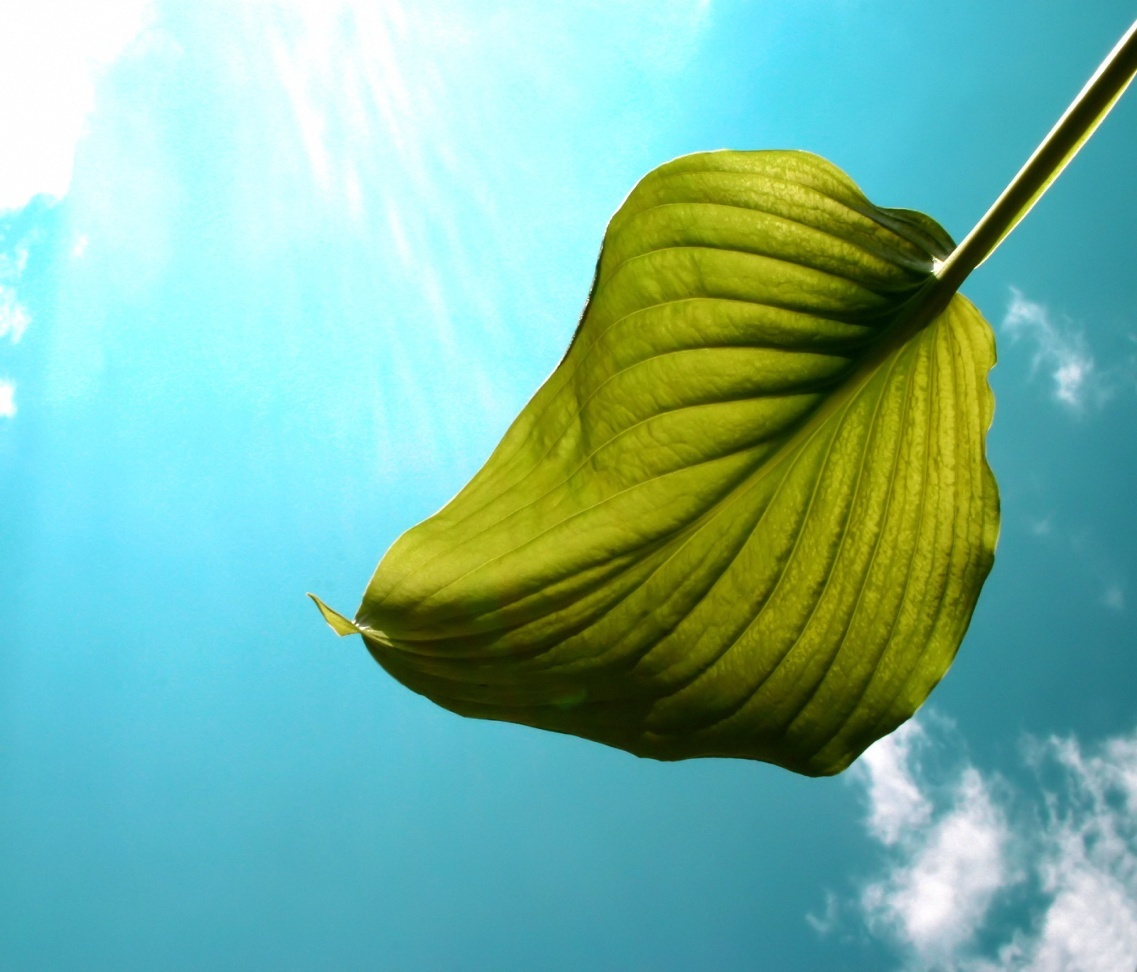 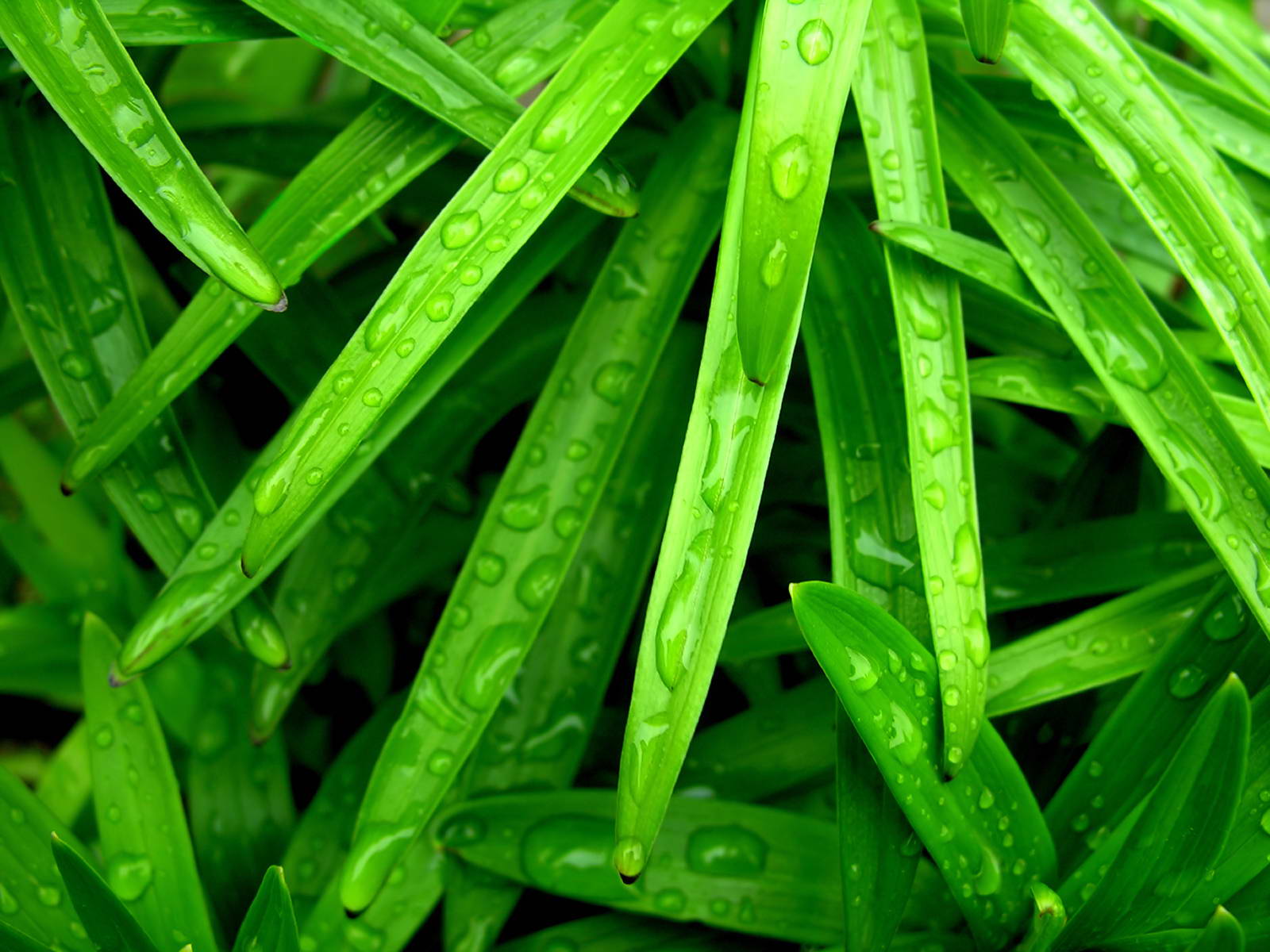 торон нуман, зэрэгцээ гэж ангилдаг.
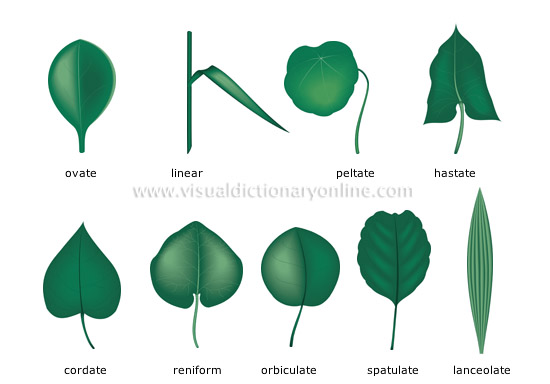 Навчийг энгийн ба нийлмэл навч гэж ангилдаг. Энгийн навч нь нэг бариулаас навчны нэг илтэс гарсан байхыг хэлнэ. *Энгийн навчыг навчны цуулбарлалтаар нь хагалбар-агч, ухалбар-царс, цуулбар гэж ангилна..
Нийлмэл навч гэдэг нь навчны нэг бариулаас олон жижиг бариул бүхий навчны илтэс гарсан байдаг.* Нийлмэл навчийг хос ба өрөөсгөл өдлөг, сарвуулаг, гурвалсан гэж ангилдаг. * Навчыг байрлалаар нь цувраа, чагтан, тойруулган гэсэн хэлбэрүүдтэй
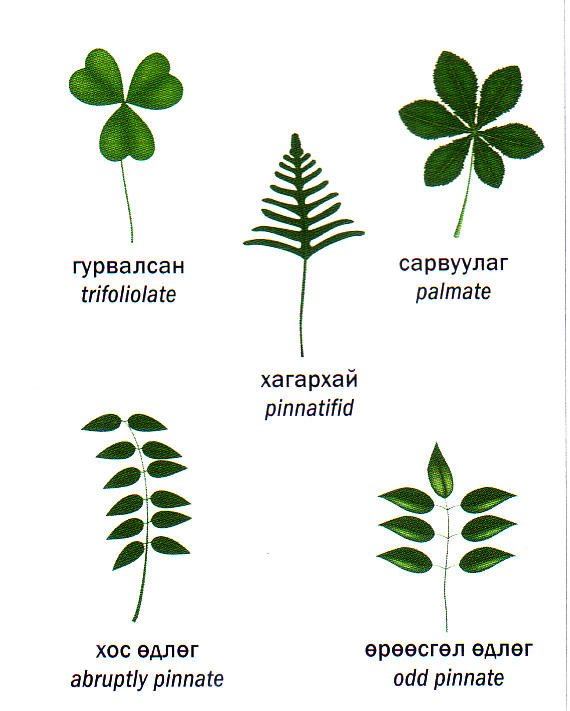 Навчны хооллолт
Навч нь фотосинтез / гэрэл нийлэгжил /явуулж
хооллоно. Үүссэн шим бодис  долонгоор доошоо бусад эрхтэн лүү ,модлогоор ус эрдэс бодис дээшээ дамжина
Навчны дүрс хувиралНавчны дүрс хувирч өөрчлөгдсөн байдаг Үүнд: өргөслөг навч /Арш, тошлой, хуайс /, хайрсан болон шүүслэг навч /Сонгино, сармис, гоѐо, баглуур /, асагч навч /Вандуй, гиш /, шавьж баригч навч /Үст хиг, бөмбөөлэй
1. Ургамлын иш, навч, үндэс бол................... эрхтэн юм.2. Нэг бариул дээр нэг илтэс байвал түүнийг ............ навч гэнэ3. Үндэс нь хөрснөөс ................ бусад эрхтэнд дамжуулна.4. Модлог давхраа нь ................эсийн хуваагдлаар бүдүүрдэг.5. Ургамлын иш............................ холбож өгдөг.6. Таван салааны навч ........................... судалтай юм.7. Үндэс нь ургамлын биеийг................... бэхэлж өгдөг.8.Нийлмэл навчны ангилалыг бич
Гэрийн даалгавар1.3 навч тодорхойлж зургийг нь зурах2. Сурах бичгийн бие даах ажлыг ажиллах